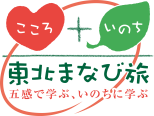 秋田にて「探究学習」「チームビルディング」と青森・岩手にて「伝統文化体験」2泊3日コース【青森県・秋田県・岩手県】
出発地：各地
東北ルートマップ
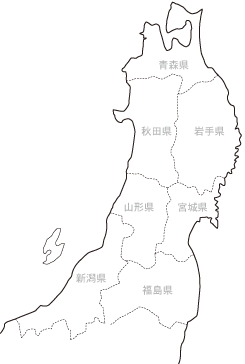 田沢湖芸術村
湯瀬温泉
（凡例）　・・・：徒歩　 ■□■□：JR　＝＝＝：バス　 ～～～：船舶　－－－：航空機